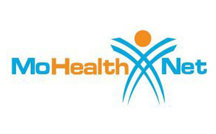 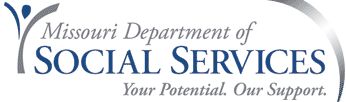 MO HealthNet Oversight Committee MeetingNovember 9, 2022
AgendaNovember 9, 2022
Director’s UPDATE
FAMILY SUPPORT DIVISION UPDATE
4
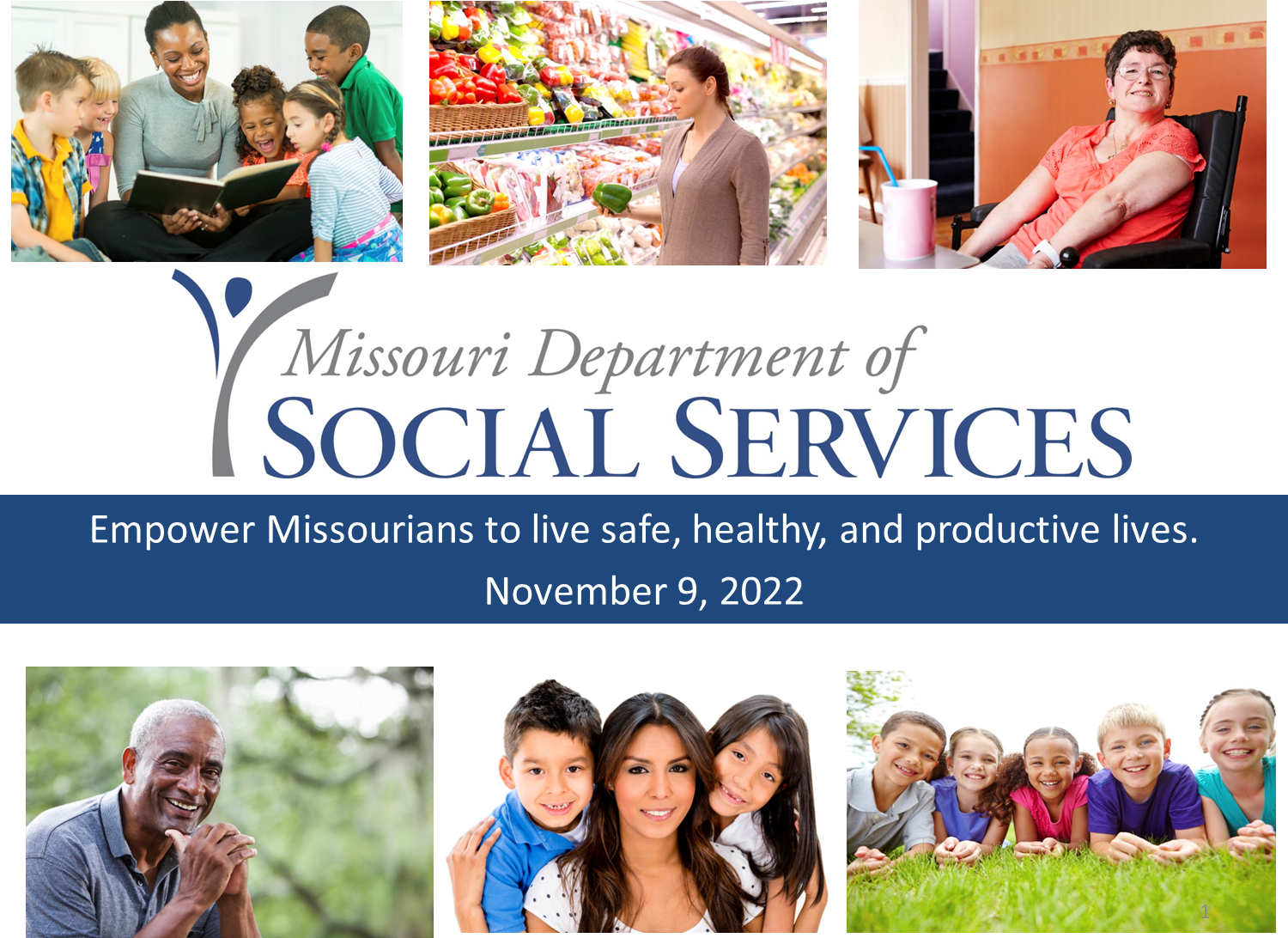 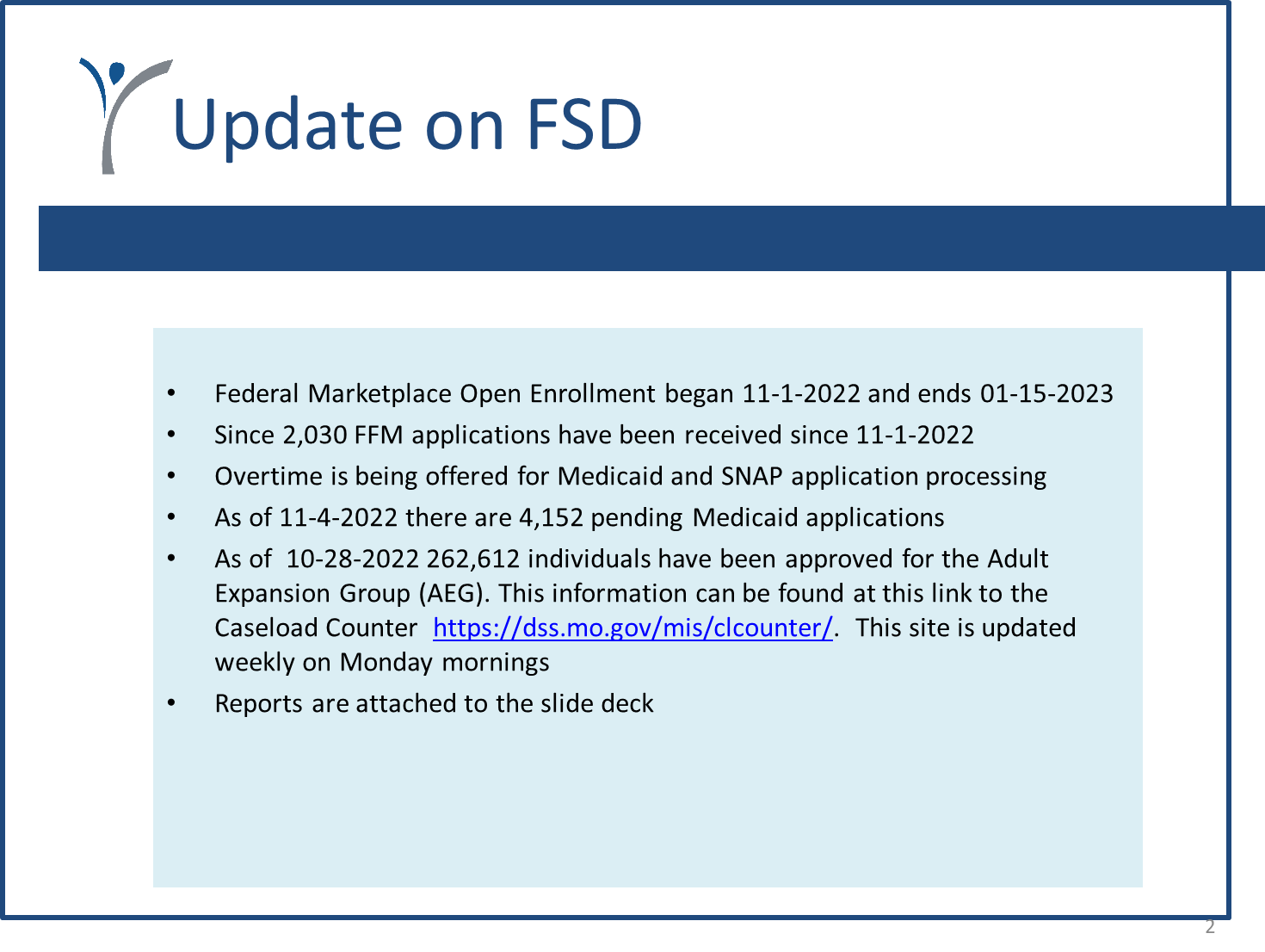 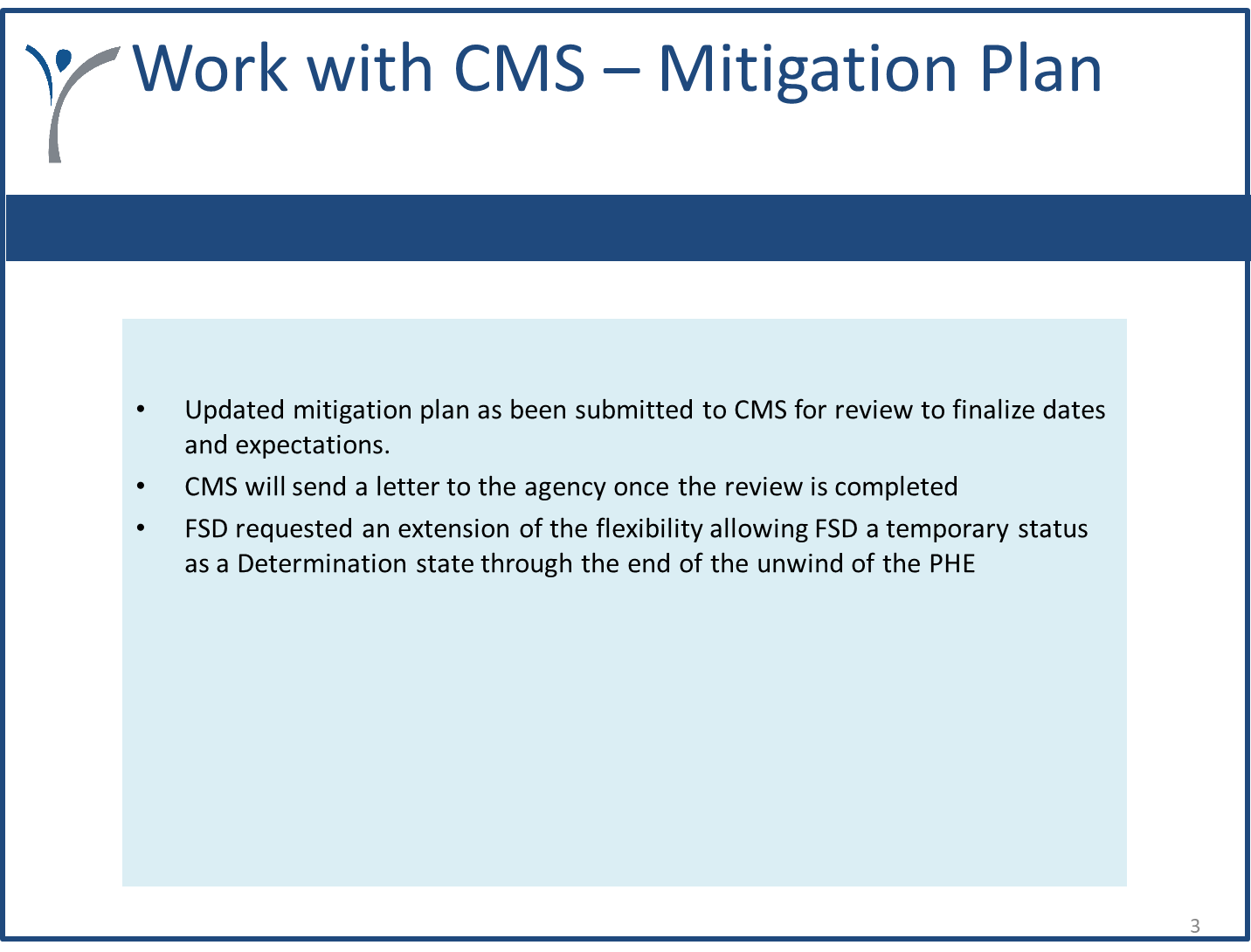 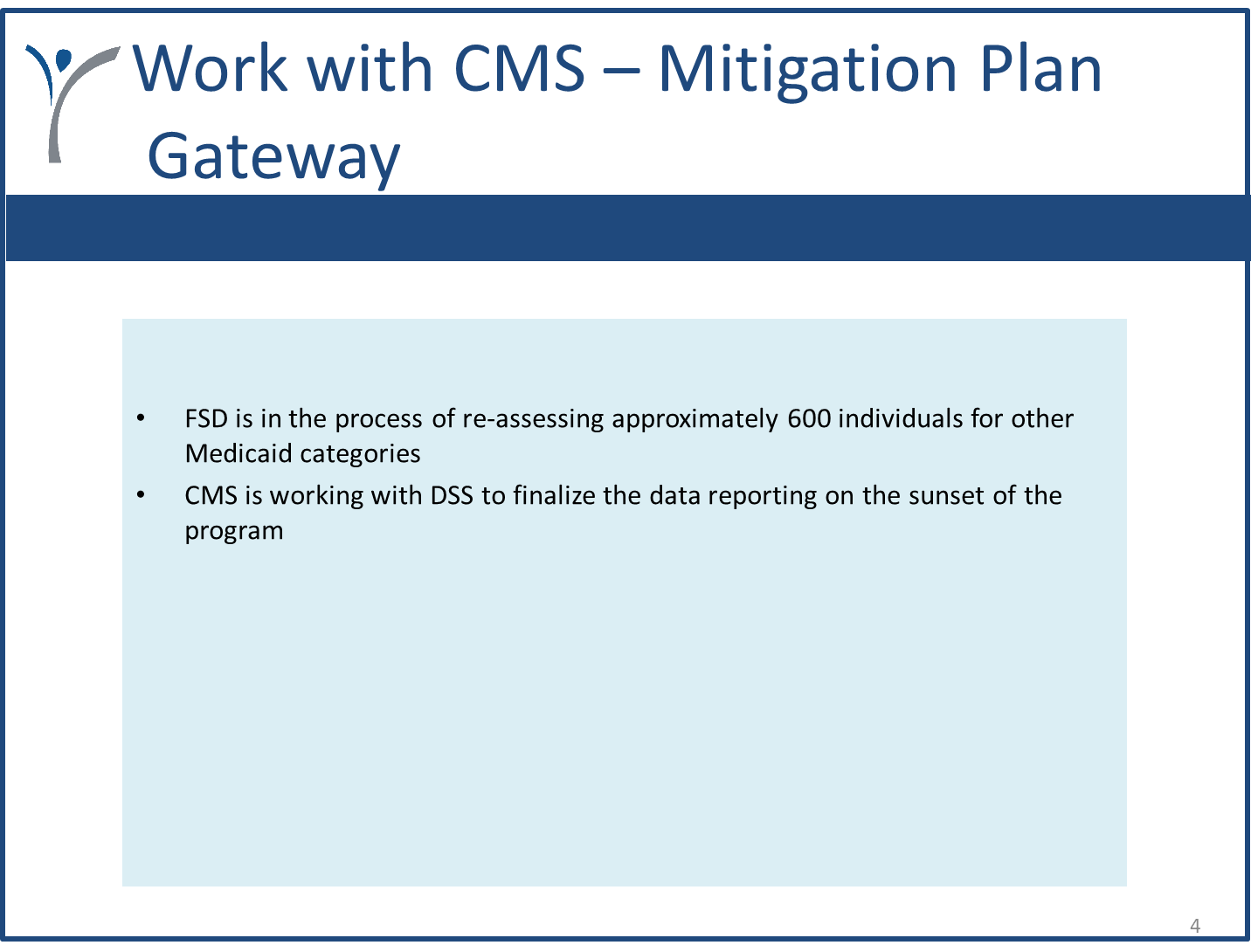 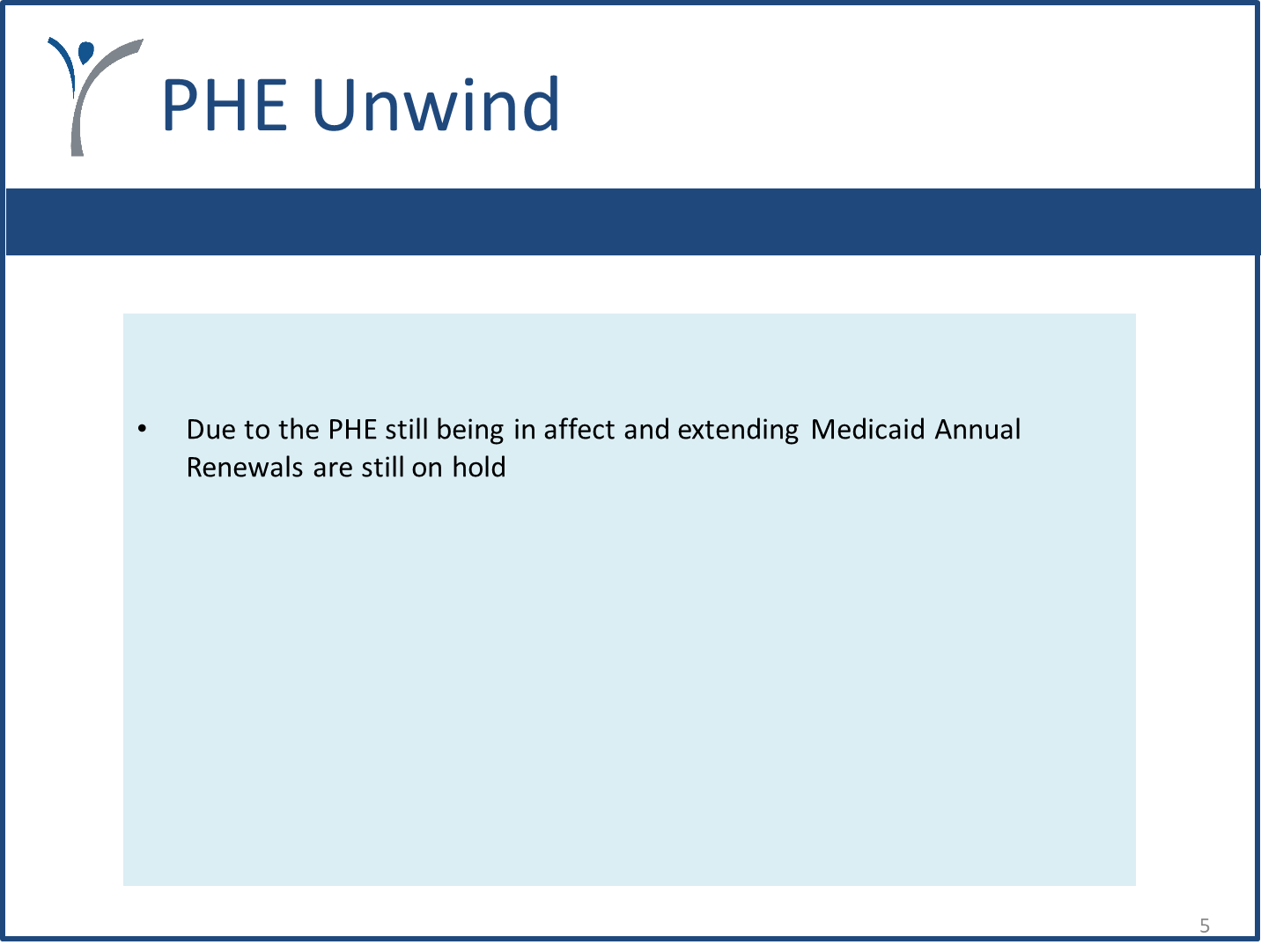 Family support division Update
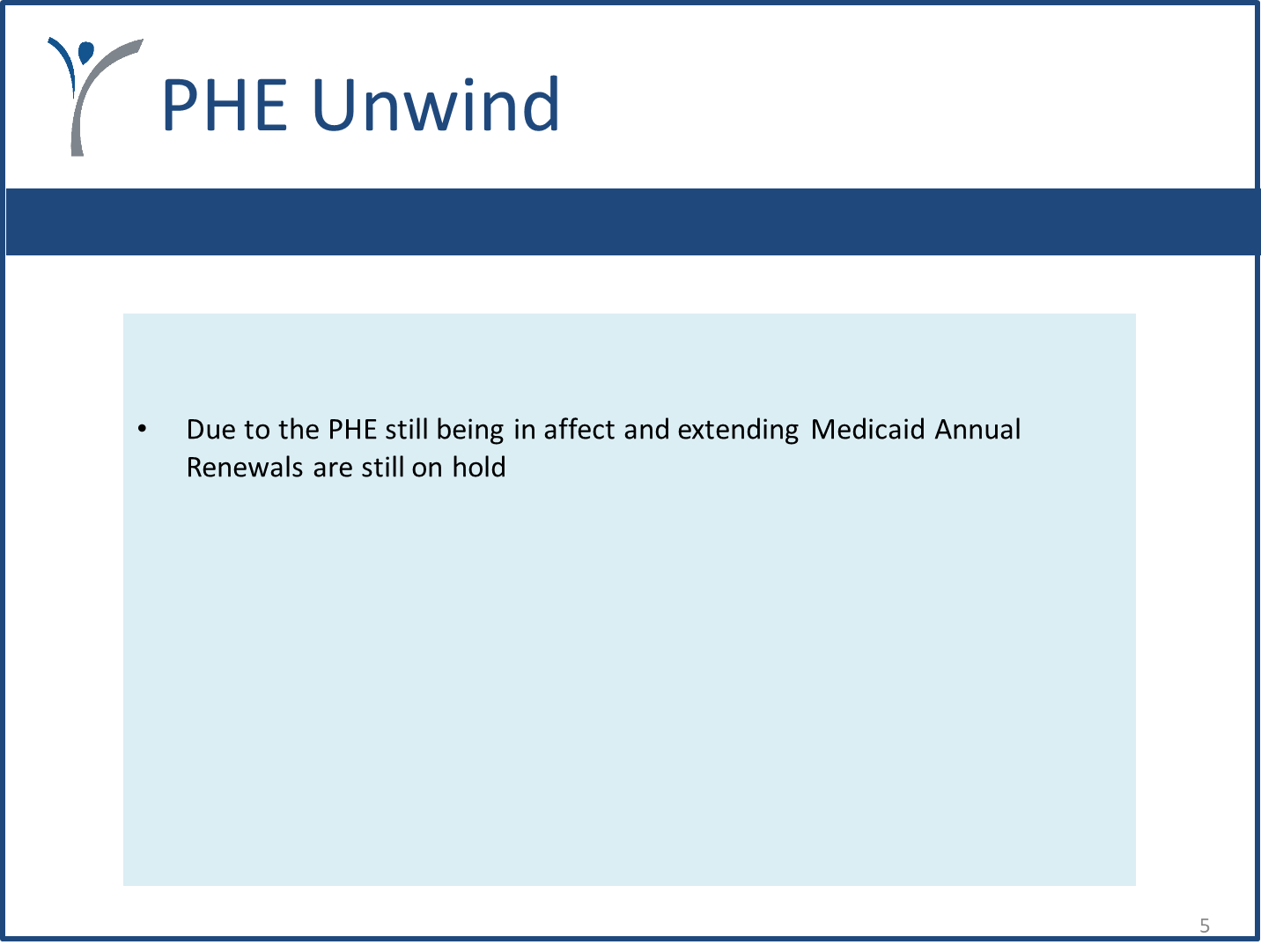 Family support division Update
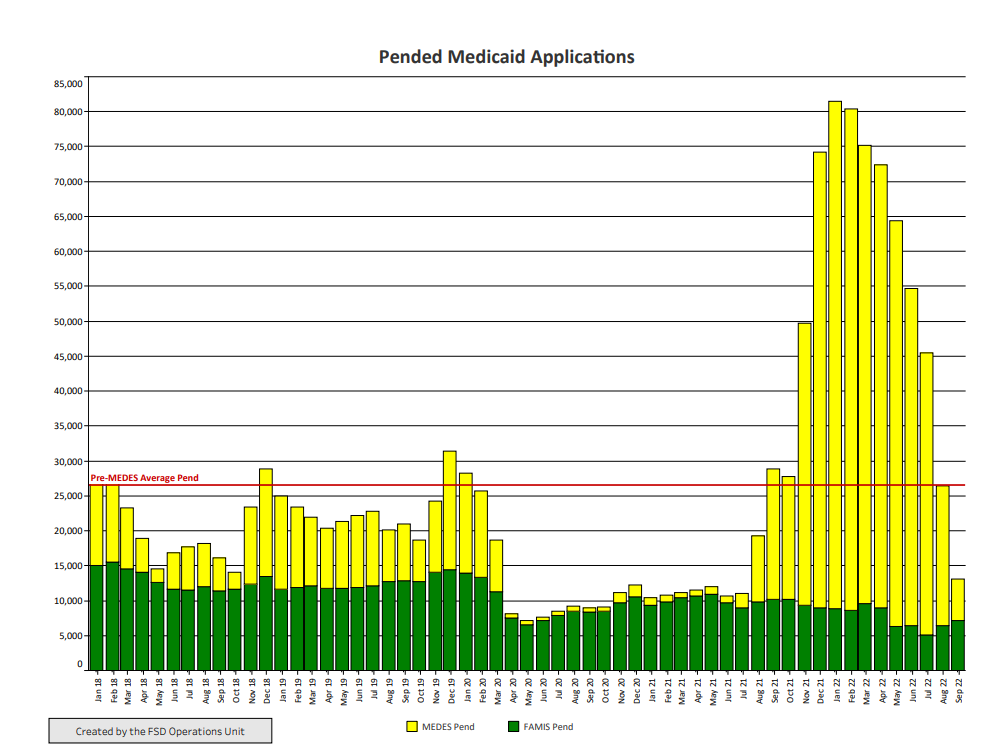 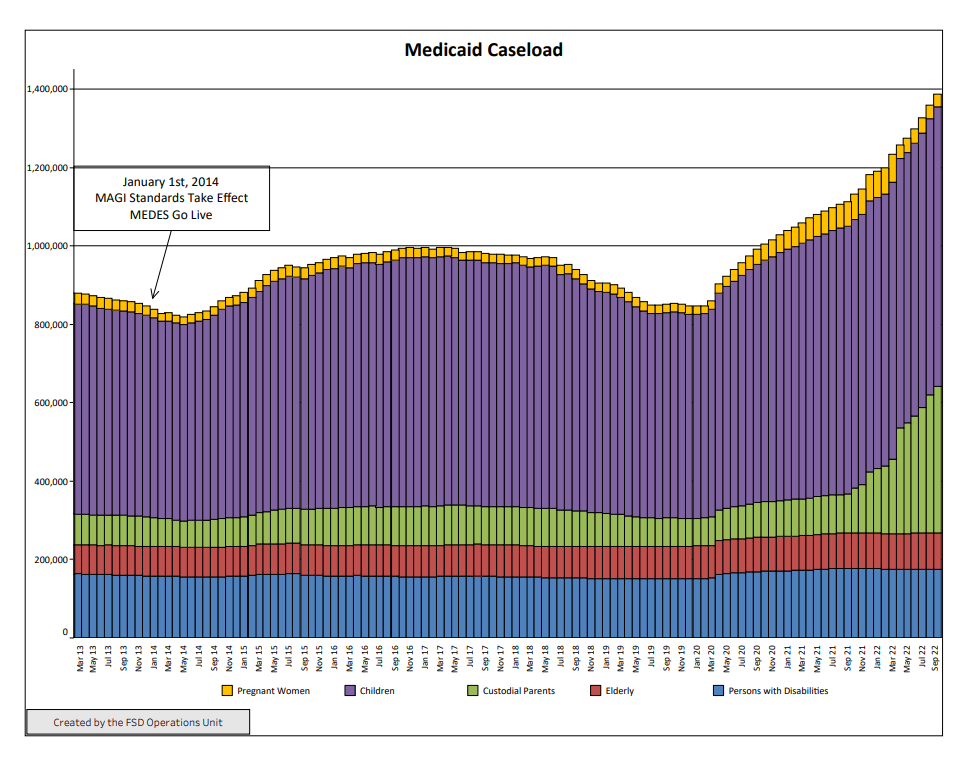 12
Charts Legend
DSS: MO Department of Social Services (i.e. General MAGI applications)
FAMIS: Family Assistance Information Management Systems
FFM: Federally Facilitated Marketplace
MAGI: Modified Adjusted Gross Income
MEDES: Missouri Eligibility Determination and Enrollment System
MHABD (ADM): MO HealthNet Eligibility for Persons Who are Aged (age 65 and over), Blind, or Disabled
13
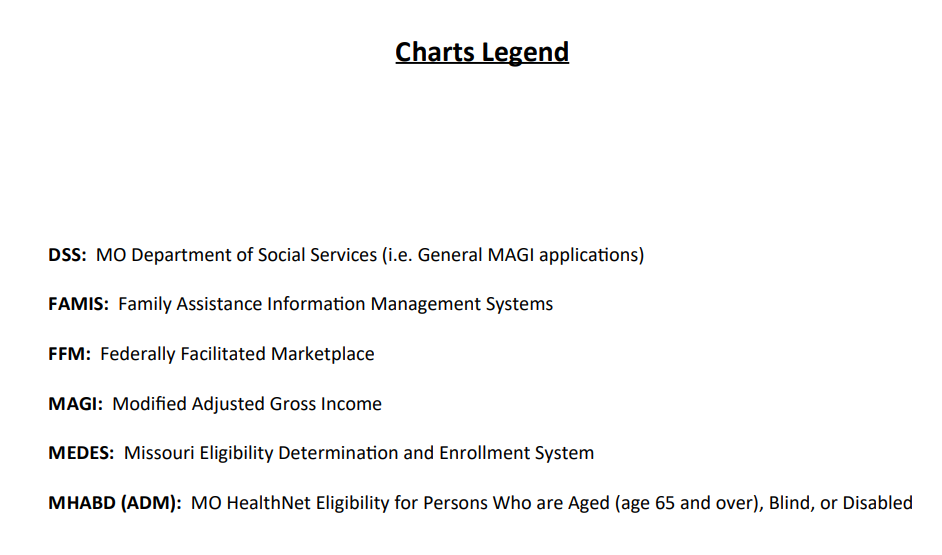 14
CHIEF TRANSFORMATION OFFICER UPDATE
Transformation Office Update
ToRCH (Transformation of Rural Community Health) Pilot
Hospital Reimbursement: Next up?  DRG’s
Maternal Infant Health Initiatives
Managed Care:  Network Adequacy
Community Paramedic Model
State-wide SDOH Closed-loop Referral Platform
16
Chief information officer update
Missouri Medicaid Enterprise (MME) Modernization Update
2013 completed the CMS Medicaid Information Technology Architecture (MITA) state self assessment 
Reviewed and documented our alignment with the recommended CMS business, technical, and information architecture
Identified strengths and areas for improvements in each area

2014 presented to and received the support of leadership for the MMIS strategy – replacement of the system to a modernized platform
 
2015/2016 inventory of all the programs, systems, and processes used in the MME and the organization of them into groups that could be procured
Do the processes make sense together
Is there a vendor who can meet the need
Organization into modules
18
Missouri Medicaid Enterprise (MME) Modernization Update
Medicaid Enterprise Data Warehouse – complete 
Health Information Network Services – complete 
Interoperability and Patient Access Rule – complete 
Program Integrity - complete
Electronic Visit Verification (EVV) – complete for personal care service and enhancing for home health services
Beneficiary Support: Participant Enrollment/Premium Collections – currently implementing
Managed Care Contract Management – contracts in place and RFP in development for the overall management
Pharmacy and Drug Rebate – developing the RFP
Service Authorization and Professional Review Services – developing the RFP
Provider Enrollment – RFP complete planned implementation soon
Core claims Processing System including financial transactions – RFP in place through NASPO ValuePoint and implementation TBD
19
BIS-EDW Dashboard Updates
20
BIS-EDW Dashboard Rollout Project Objectives
Part of the Data Governance Program’s larger vision of moving MHD further down the path of data governance maturity by making sure the right information is available to the right people at the time decisions are being made
21
Provider Enrollment Dashboard: Update
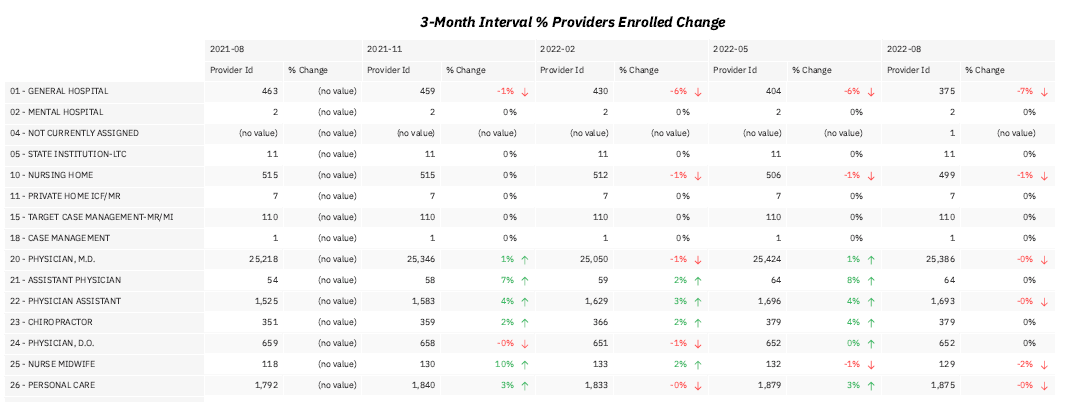 22
Telehealth Dashboard
One of the newest dashboards requested and published
Fastest unit dashboard to be created to date
Based off reports
Improving process and standardization
23
Telehealth Dashboard: Filters
24
Telehealth Dashboard: Visualizations
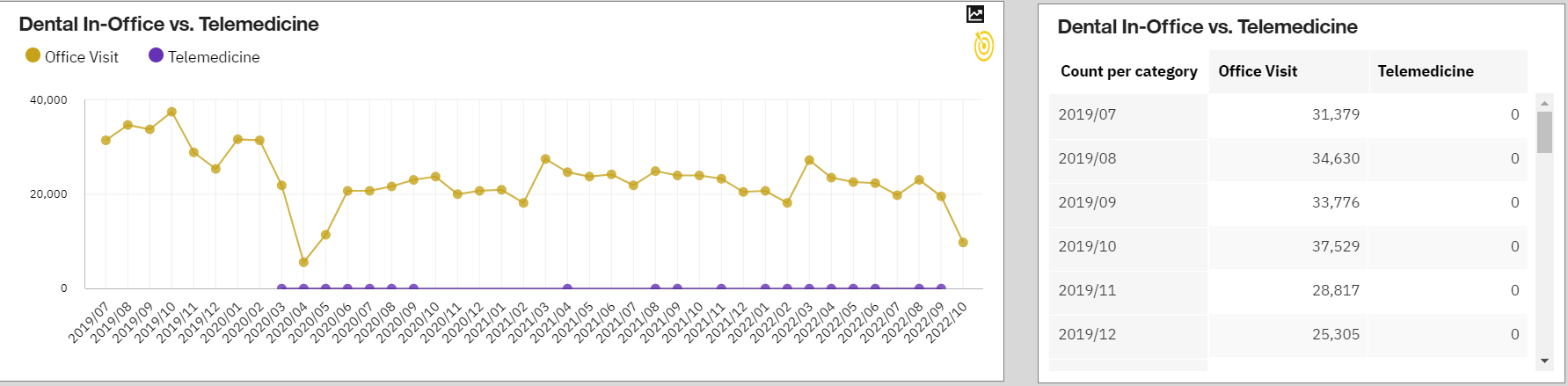 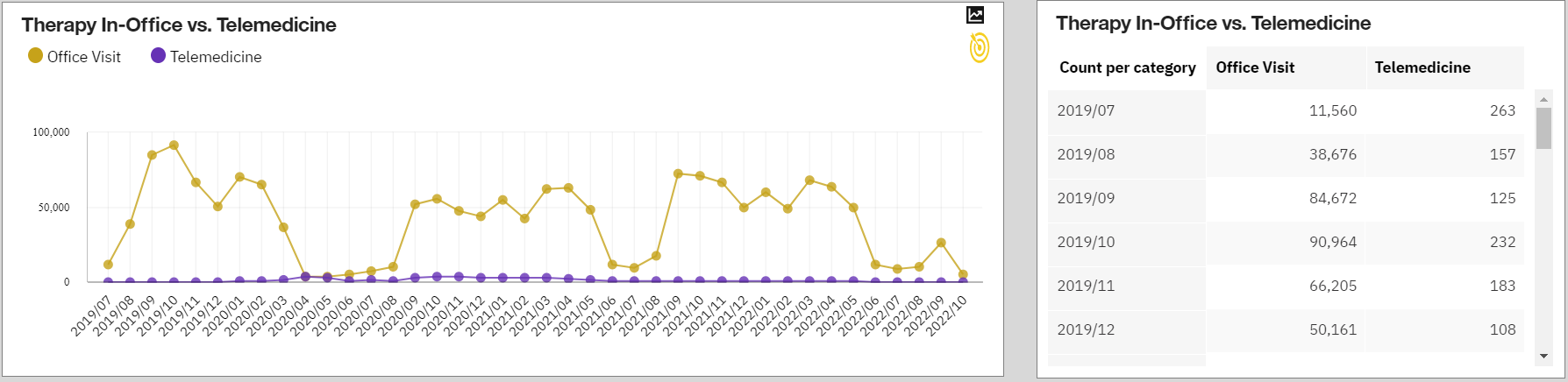 25
Telehealth Dashboard: Visualizations
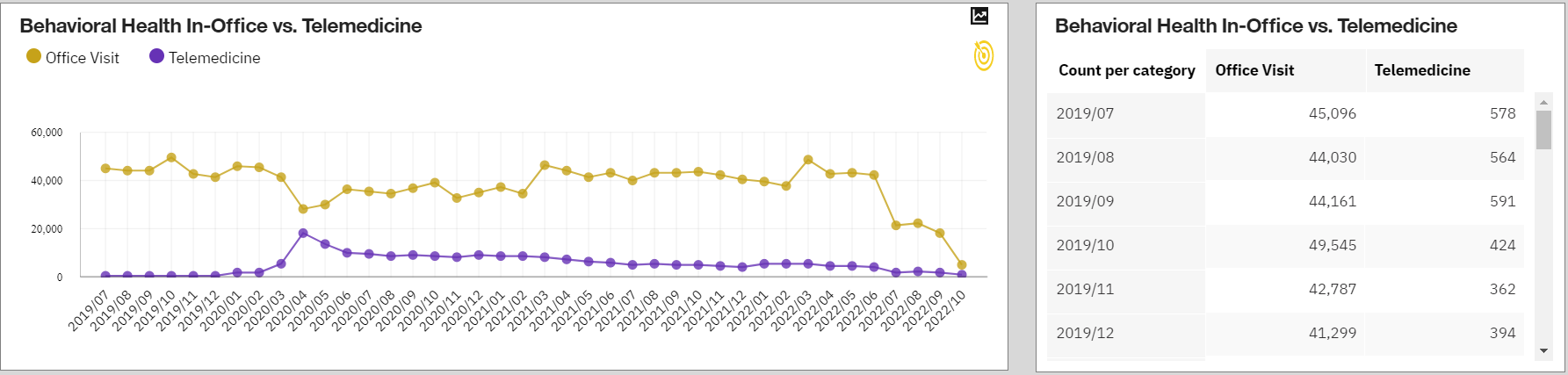 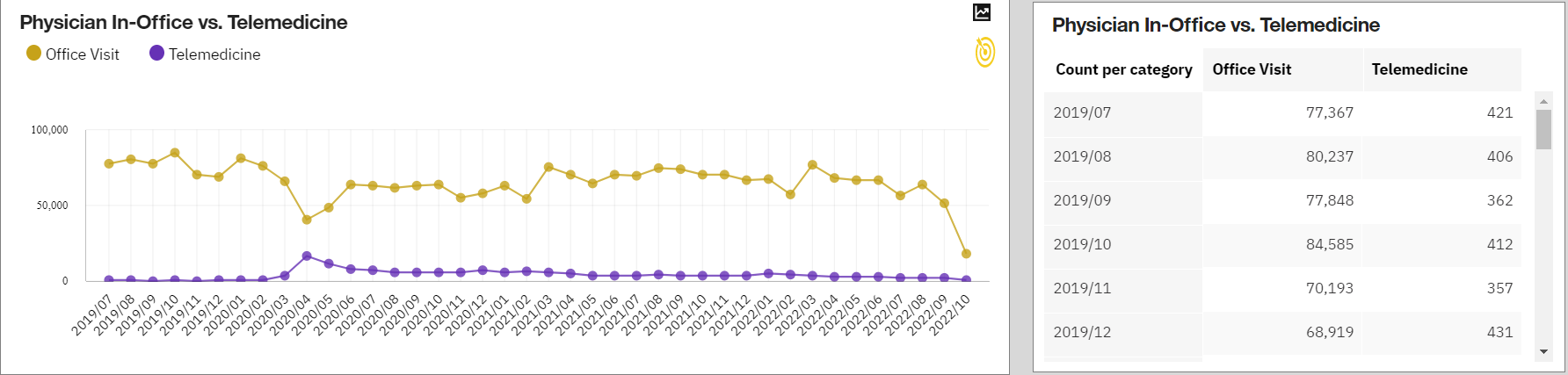 26
Specification Documents & Parameter Pages
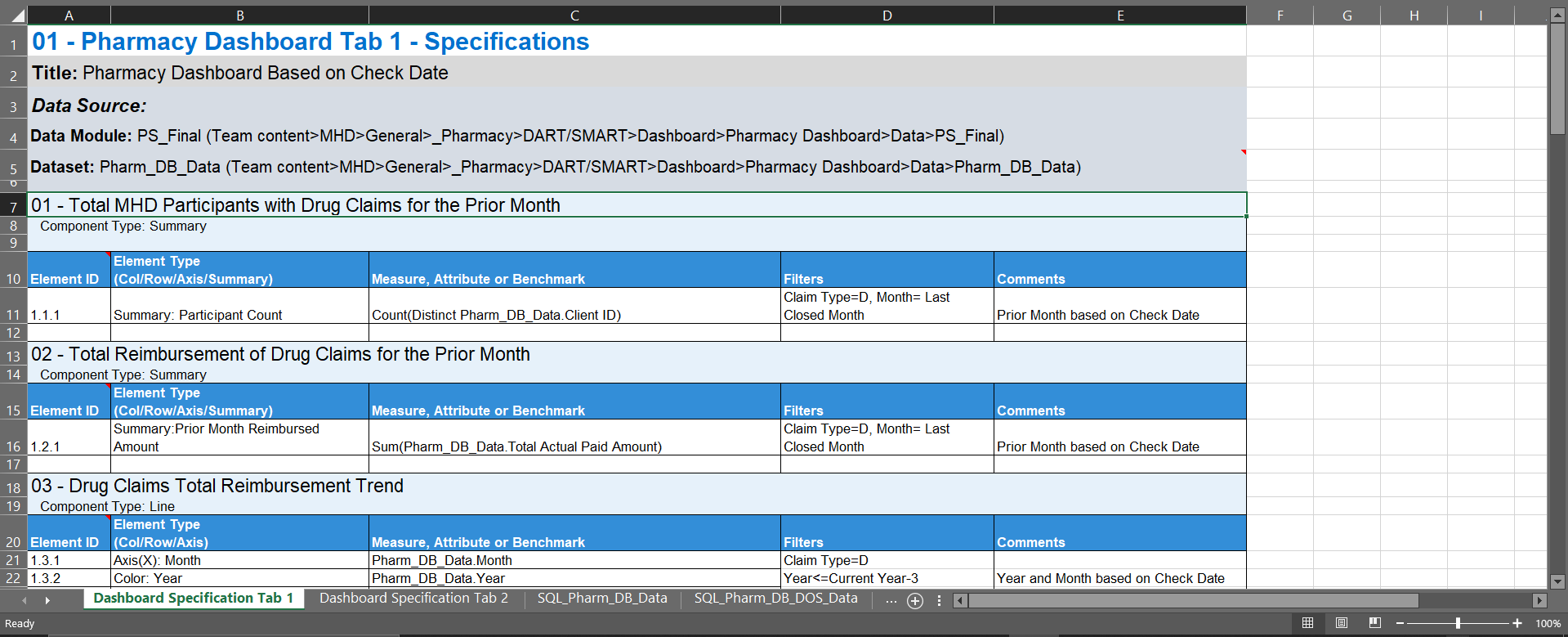 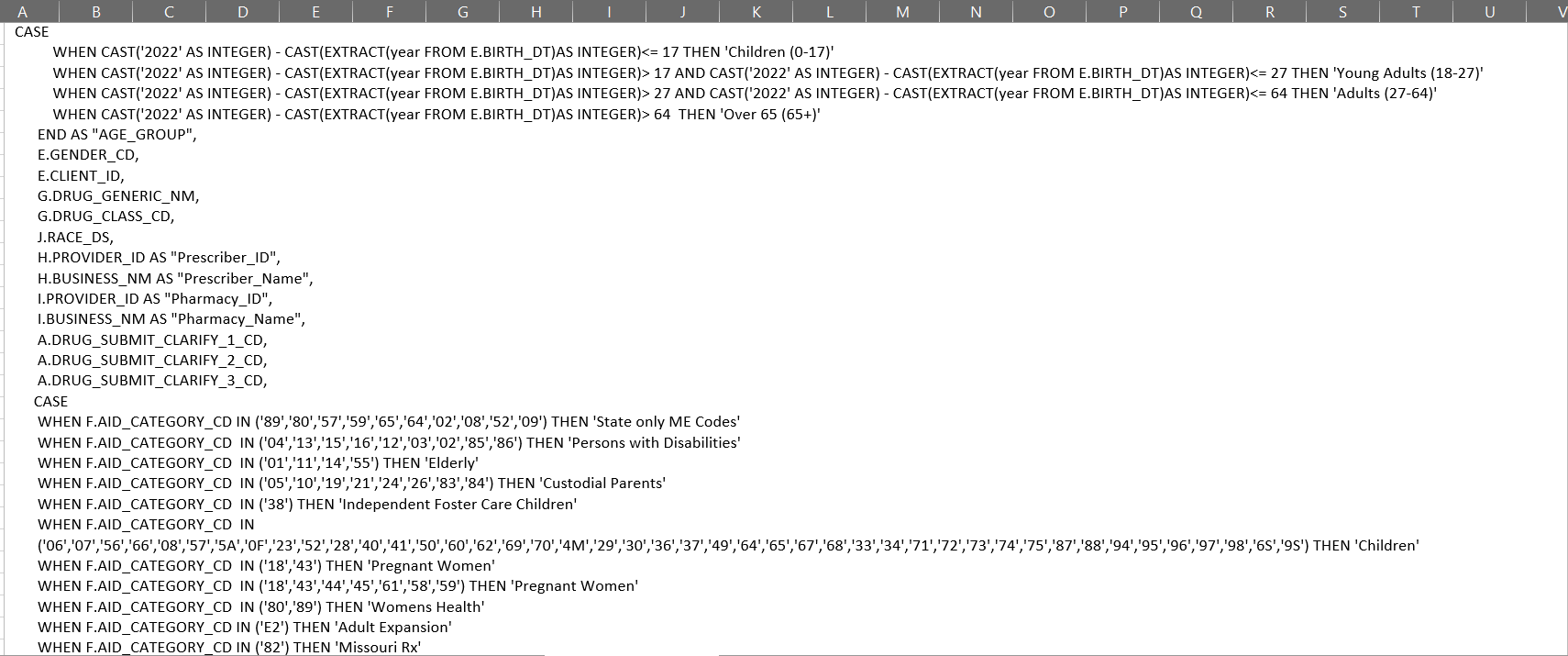 27
Specification Documents & Parameter Pages
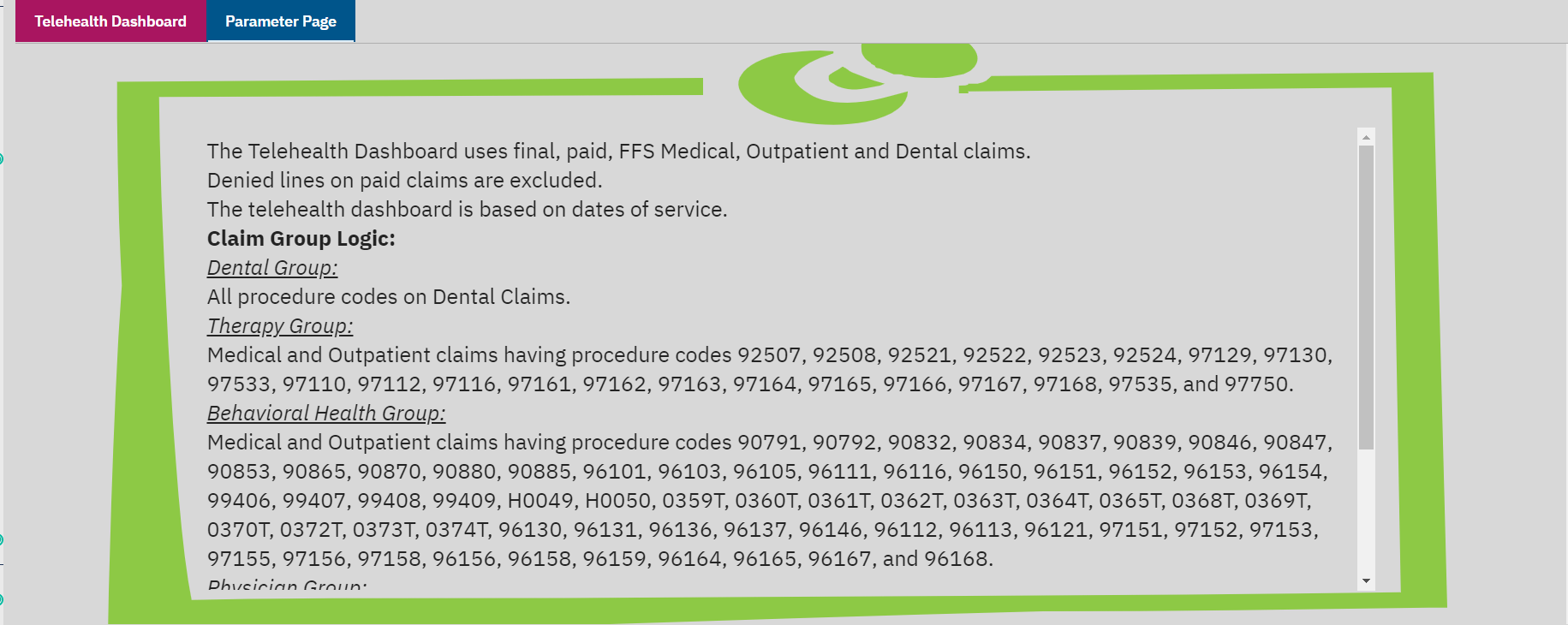 28
Cycle Summary Dashboard
Created as a spinoff of the MMIS Operations 
Based on frequent questions
Example of improvement and maturity in data visualization
29
Cycle Summary Dashboard: Filters
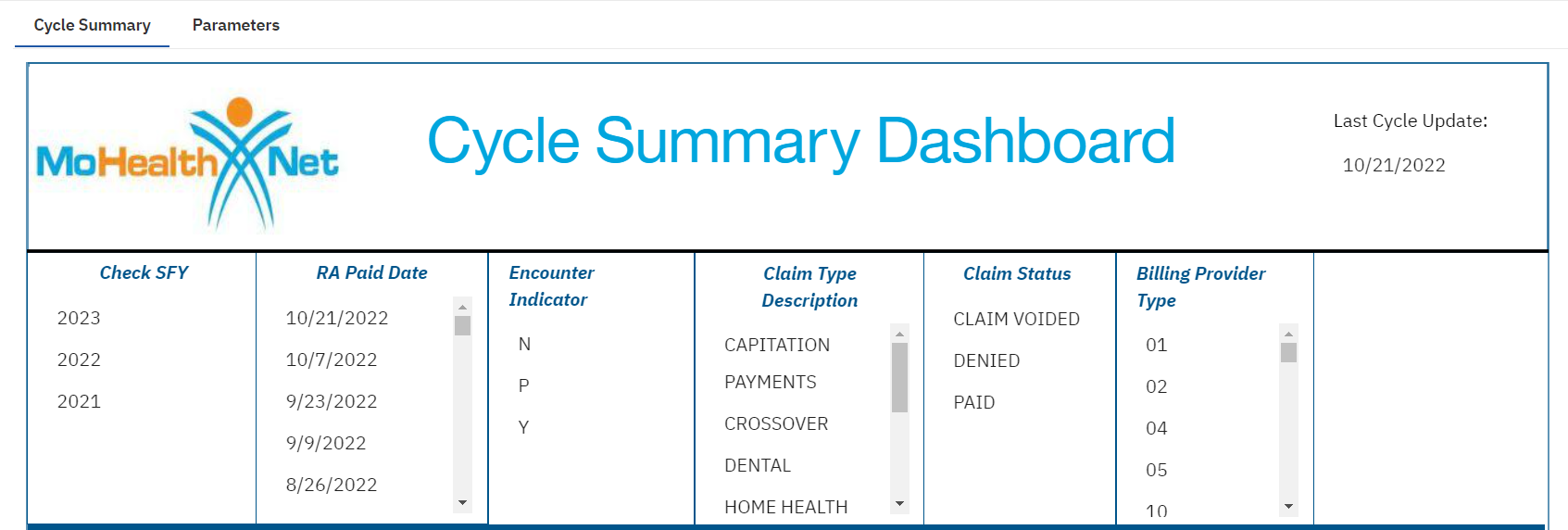 30
MMIS Operations
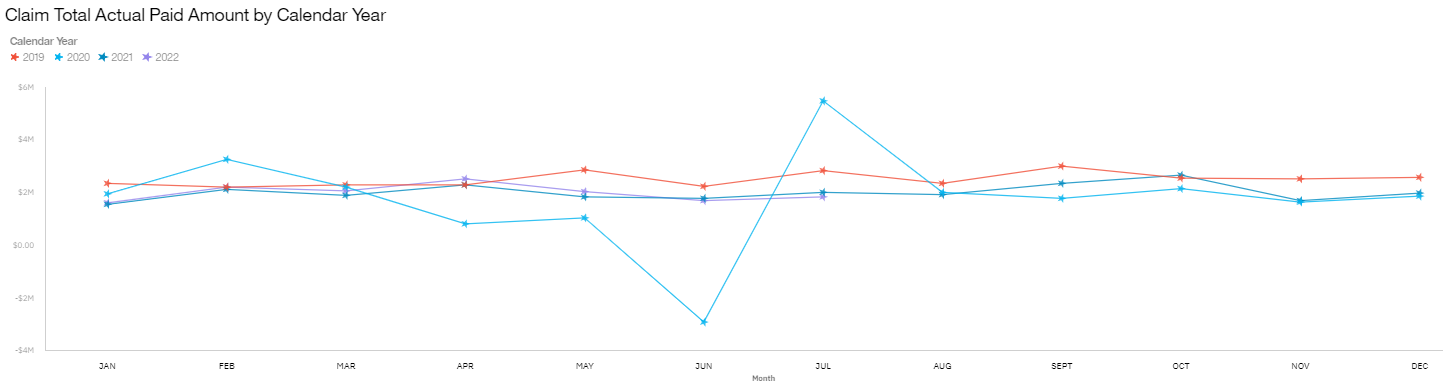 31
Cycle Summary Dashboard: Visualizations
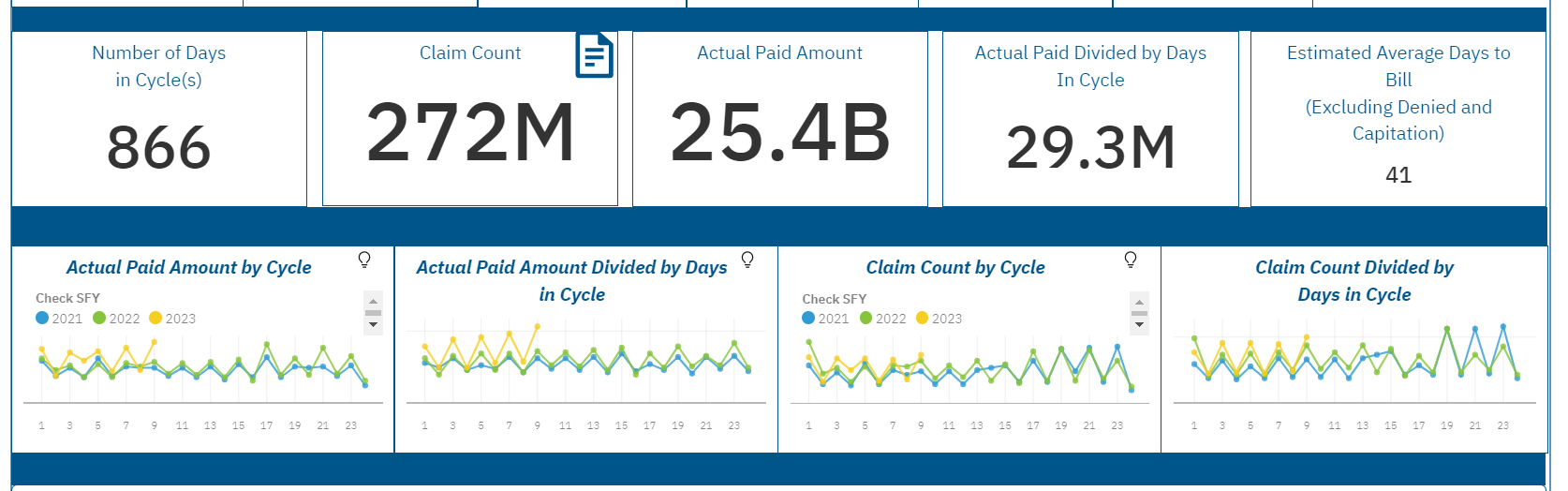 32
Cycle Summary Dashboard: Visualizations
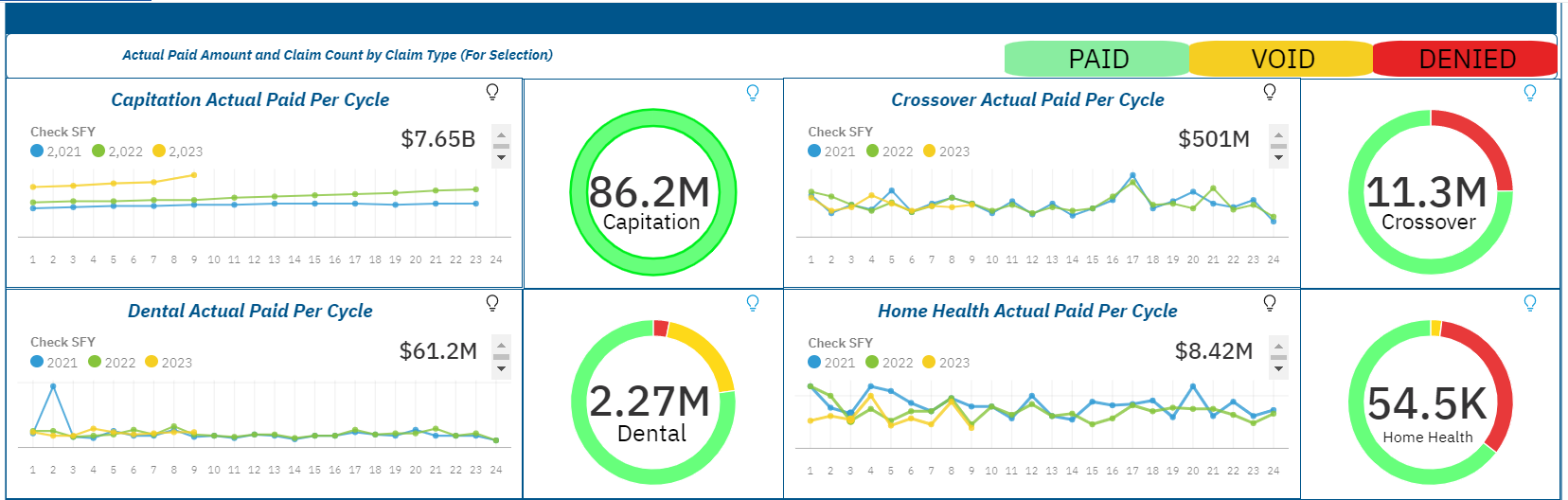 33
Cycle Summary Dashboard: Visualizations
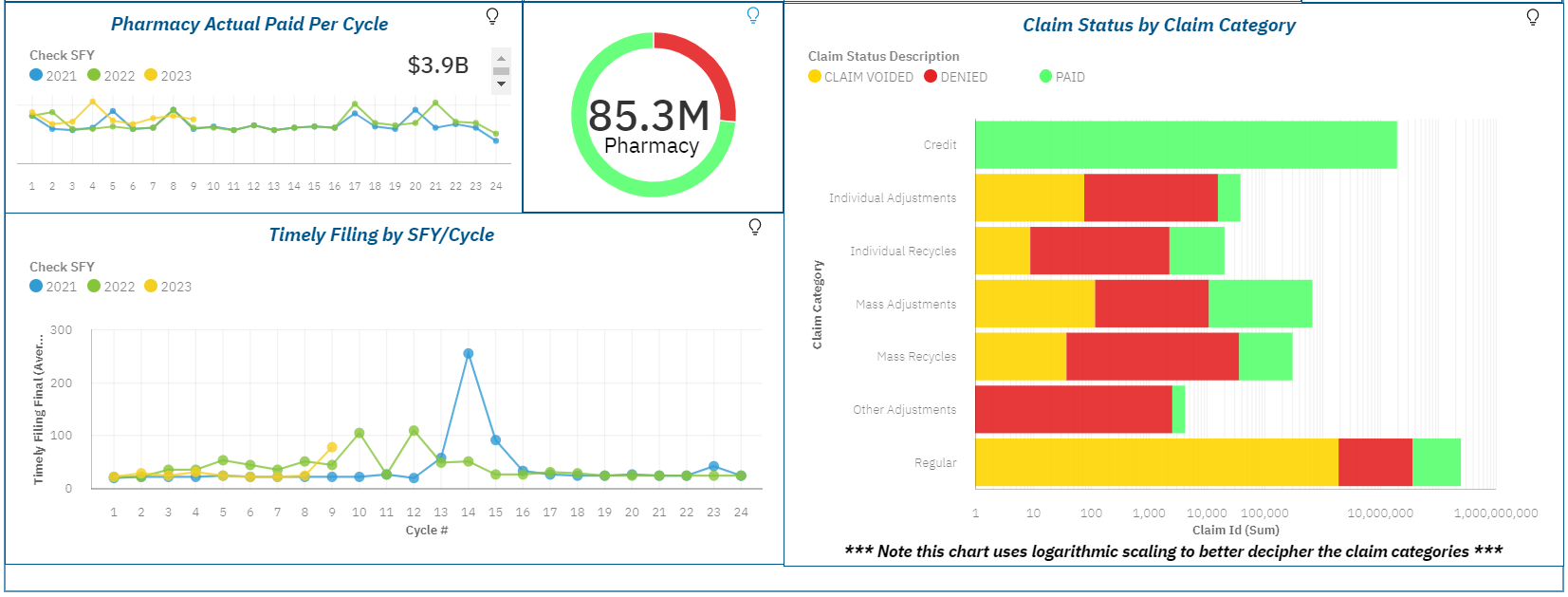 34
Future Topics of BIS-EDW Dashboards
High Investment Drug Pipeline (in progress)
Finance (in progress)
Drug Rebate (in progress)
Maternal Infant Health
Opioid Use Disorder
35
Transformed-Medicaid Statistical Information System (T-MSIS)
36
T-MSIS Overview
T-MSIS is how MHD reports our claims, provider, and participant data to CMS.	
Does not include any state only programs
It is required that Missouri remains compliant with T-MSIS data quality and reporting requirements to continue to receive enhanced funding.
There are over 1,400 distinct data elements contained in T-MSIS.
37
T-MSIS Usage
Medicaid & CHIP Scorecard
Per Capita Report
CMS-416: EPSDT Annual Report
Substance Use Disorder Data Book
Ad hoc reports such as the Medicaid COVID-19 Data Snapshots
38
How is T-MSIS Not Used?
Medicaid eligibility determination
Medicare eligibility determination
Medicaid payment determinations 
Medicare payment determinations
MHD policy decisions (but policy decisions do impact T-MSIS)
39
T-MSIS Improvements
Historical resubmission process went from 3 ½ months to less than 6 weeks
Ability for MHD staff to see the inbound and outbound file data for the first time
More quickly address data quality issues and make changes
40
Managed Care update
Managed Care
Contract Amendments
Amendment 001 effective July 1, 2022
Amendment 002 effective October 1, 2022
Amendment 003 (planned) effective January 1, 2023

 Show Me Healthy Kids Update
Call center data
Success stories
42
Managed Care
Education and Training
MO HealthNet Division (MHD) Education & Training provides resources, including interactive web based trainings to providers, participants and MHD team members. 
We are currently expanding our resources for every Medicaid program and enrollment, as well as presenting at provider association conferences upon request.
MHD Education & Training manages the Member Forum Workgroup, giving participants an opportunity to share their feedback regarding the services and care they receive through MO HealthNet and the Managed Care plans. 
To contact MHD Education & Training call 573-751-6683 or email MHD.ProvTrain@dss.mo.gov.
43
PHARMACY CLINICAL UPDATE
Project Hep Cure Update & Value Based ContractingJoshua Moore, PharmD MO HealthNet Director of PharmacyNovember 9, 2022
45
Project Hep Cure Pillars for Success – Encouraging Universal Testing of Adults
*Data accessed 10/18/2022 from MO HealthNet claims data. 
Includes only active MO HealthNet participants aged 18 and older.
46
Project Hep Cure Pillars for Success – Treating all Hepatitis C Diagnosed Participants
*Data accessed 10/18/2022 from MO HealthNet claims data. 
Includes only active MO HealthNet participants aged 18 and older.
47
Project Hep Cure Pillars for Success – Treatment Providers in all areas of the State
*Data accessed 10/18/2022 from MO HealthNet claims data. 
Includes only active MO HealthNet participants aged 18 and older.
48
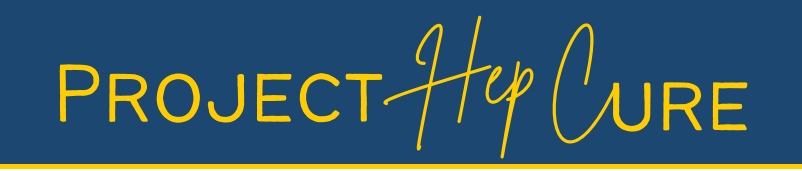 *Project Hep Cure Website Link
49
Existing Barriers
COVID-19 PHE absorbing much of provider’s time
Participants can have multiple comorbidities including opioid use disorder (OUD)
OUD isn’t a barrier as much as it takes multiple appointments to properly treat, therefore providers are not able to take on more patients
Stigma of treating active drug users
Provider concern about coverage issues and the prior authorization burden/lack of coverage
“One more thing” on top of many other responsibilities
50
Project Hep Cure Dashboard
Updated monthly and available to the public at:
https://dss.mo.gov/mhd/hepc/
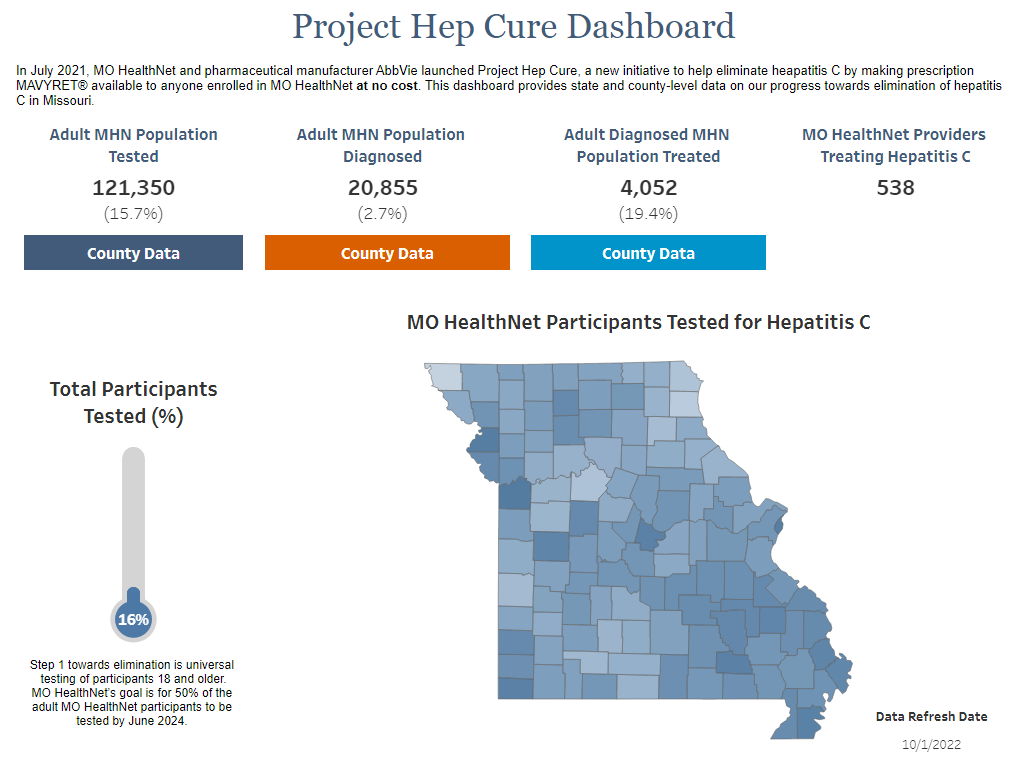 51
Value Based Purchasing Agreements
In process of submitting a SPA to allow MO HealthNet to enter into Value Based Purchasing (VBP) Agreements for drugs
Will allow MO HealthNet to measure outcomes of drugs and receive additional rebates if drugs fail to meet performance expectations
15 states have approved VBP templates, not all have entered into agreements
VBP Agreements require additional staff work to:
Negotiate pricing 
Negotiate outcomes
Tracking outcomes 
Outcomes may be based on claims data, participant death, or clinical outcomes
52
Value Based Purchasing Examples
Gene therapy XYZ costs $3 million for a treatment and functionally cures a disease
Manufacturer is required to pay 23.1% as federal rebate to MO HealthNet
$3,000,000 - $693,000 = $2,307,000 net cost
VBP agreement in place with outcome measure of “years without needing ABC treatment”
Year 1 = 70% additional rebate
Year 2 = 50% additional rebate
Year 3 = 25% additional rebate
Year 4 = no additional rebate 
Participant needs ABC treatment during year 2
Manufacturer would pay 50% additional rebate ($1,500,000)
Lowers net cost to $807,000
*Example only, this is not an actual agreement in place
53
Value Based Purchasing Examples
Drug LMN costs $1,000 per month and treats type 2 diabetes
Manufacturer is required to pay 23.1% as federal rebate to MO HealthNet
$1,000 - $231 = $769 net cost
VBP agreement in place with outcome measure of “percentage of participants who have an ER visit or inpatient admission for diabetic complications”
No reduction from baseline after 1 year = 50% additional rebate
5 - 10% reduction from baseline after 1 year = 25% additional rebate
>10% reduction from baseline after 1 year = no additional rebate
6% reduction from baseline in ER visits/inpatient admissions among participants taking the drug
Manufacturer would pay 25% additional rebate on all drug claims during the time frame ($250)
Lowers net cost to $519 per claim
*Example only, this is not an actual agreement in place
54
MO HealthNet Department RequestState Fiscal Year (SFY) 2024November 9, 2022
MO HealthNet (MHD) Supplemental Requests 
State Fiscal Year (SFY) 2023
Source: https://oa.mo.gov/budget-planning
MO HealthNet (MHD) NDI Requests 
State Fiscal Year (SFY) 2024
Source: https://oa.mo.gov/budget-planning
MO HealthNet (MHD) NDI Requests 
State Fiscal Year (SFY) 2024
Source: https://oa.mo.gov/budget-planning
legislative update
Public comment
Next meeting February 2, 2023